Муниципальное общеобразовательное учреждение «Средняя общеобразовательная школа №35»
Обобщающий урок
по теме «Имя числительное»
в 6 классе
«Путешествуя по Саранску…»
ПОДГОТОВИЛА:
 учитель русского языка и литературы
Вишнякова Александра Владимировна
2013 г.
Цели и задачи урока:
закрепить  навык определения разрядов и групп числительных, совершенствовать умения отличать имена числительные от других частей речи;

развивать умения употреблять числительные в речи, обогащать словарный запас;

привитие любви  к родному городу через занимательный  информативный  и иллюстративный  краеведческий материал.
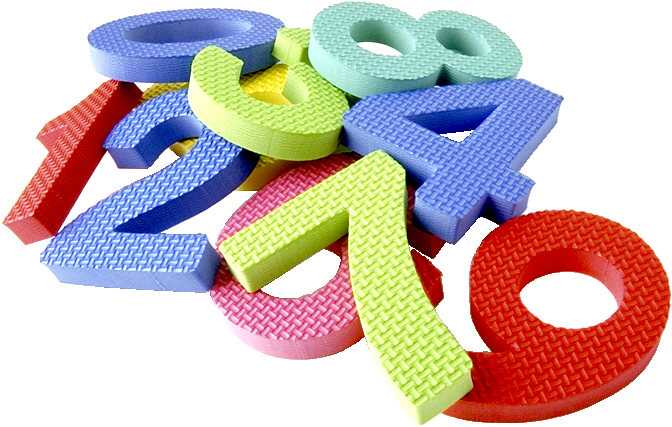 Как обойтись бы без числа
Наука точная могла?
Расчёт во всяком деле нужен. 
Ты с числительным будь дружен!
Определи часть речи:
Тройка за ответ,  миллион,
 три товарища,  пятый день,
 сто деревьев,  сотый по списку, пятиклассник,  пятиэтажный дом, двое суток, столетний дуб.
Много лет среди равнины
    Мой Саранск стоит старинный.
    Он седых веков следами
    Связан с нашими летами…
                                                          П. Кириллов
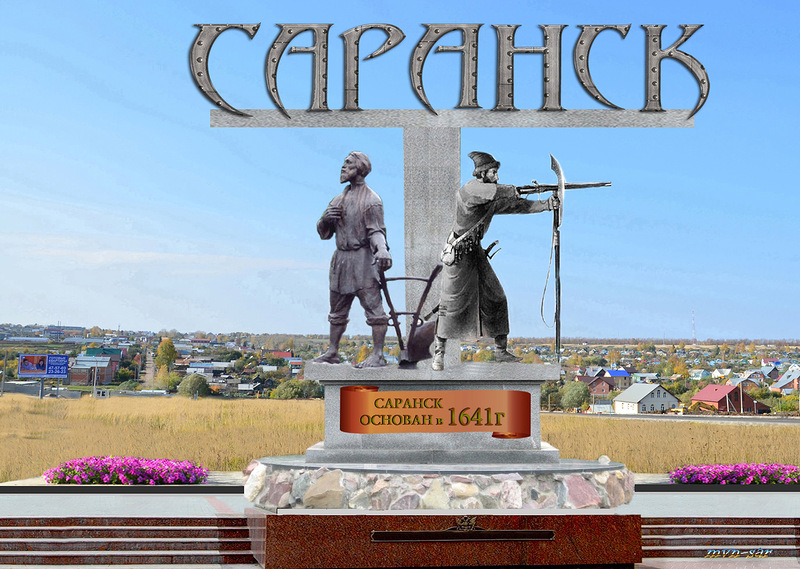 СТРАНИЦЫ ИСТОРИИ
Город Саранск основан в 1641 году как крепость. 
В 1651 году Саранск назван уездным городом Пензенской губернии. 
В то время в нем проживало чуть более 1500 человек.
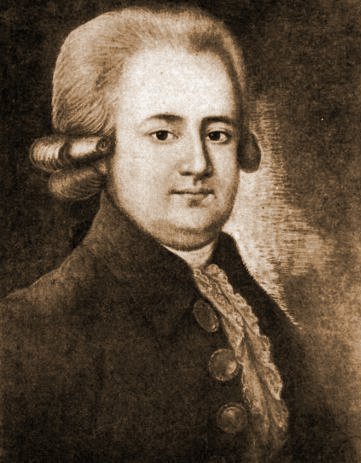 Саранским воеводой с 1655 по 1658 год был предок М.Ю.Лермонтова – Петр Лермонт.
В 70 годы XVII века в городе было всего 142 двора, то есть избы.
К концу  XVIII века в Саранске насчитывалось 4 каме..ых и 1248 деревя..ых домов.
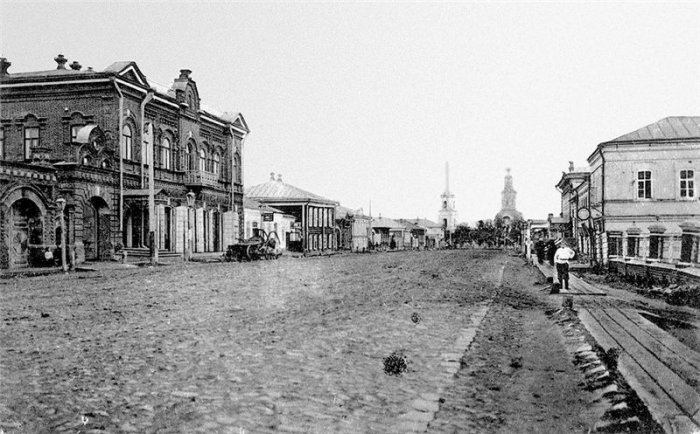 С 1930 года    Саранск    является столицей    Мордовии.
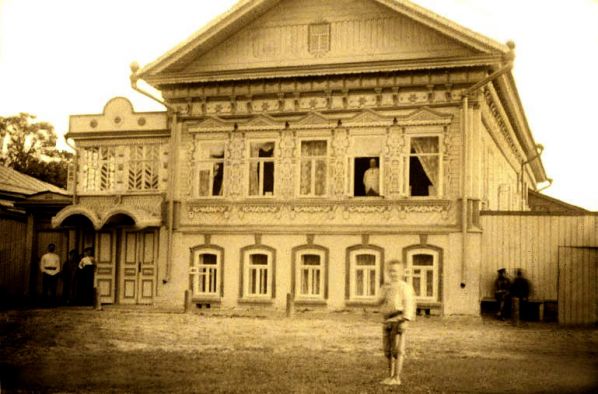 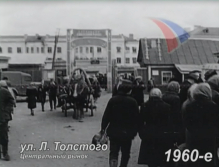 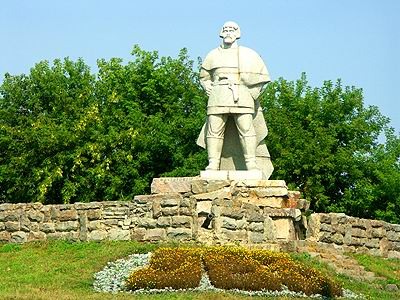 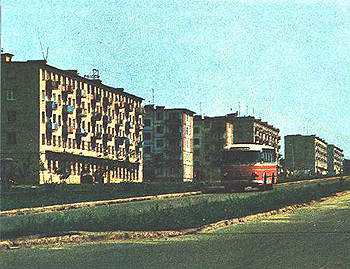 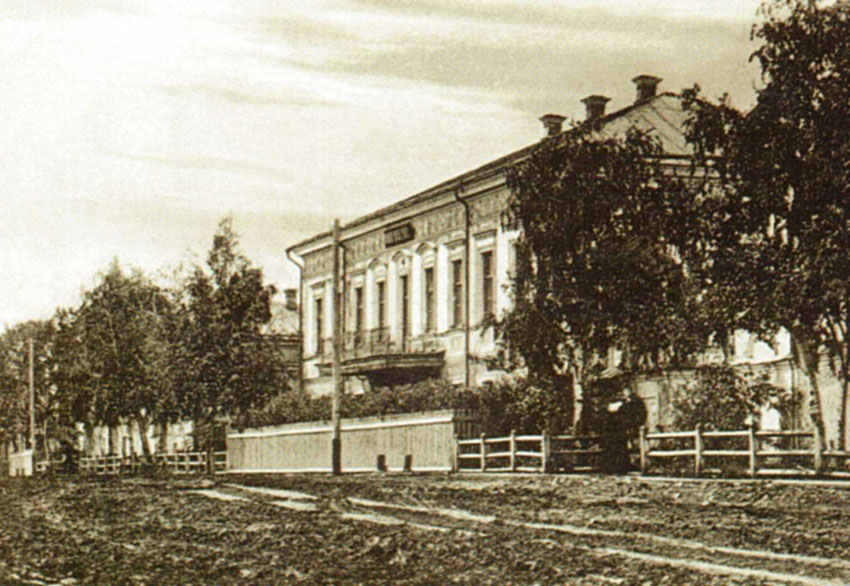 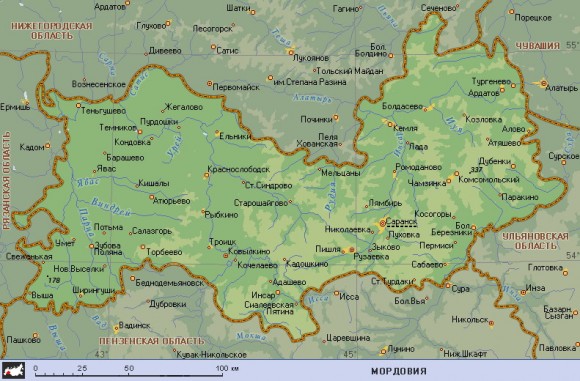 А вокзал наш красив!
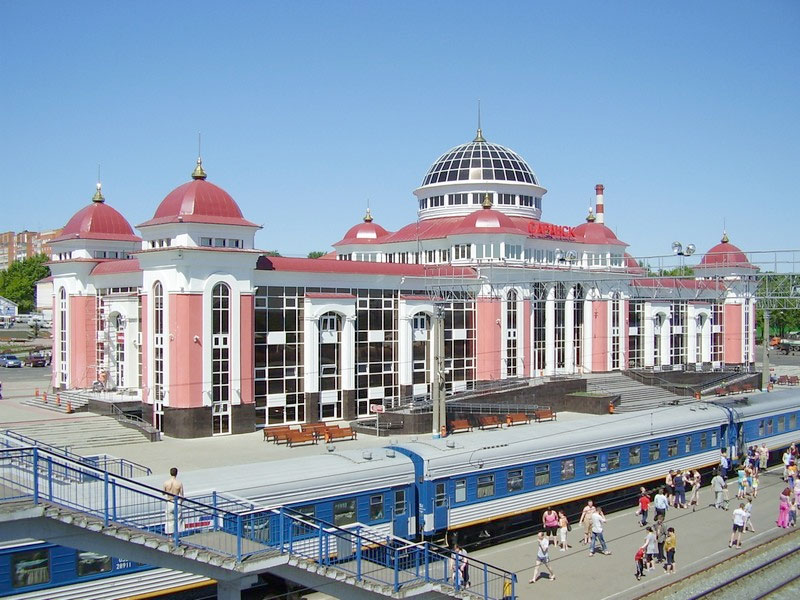 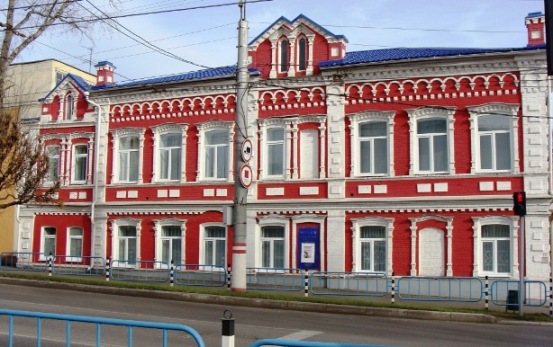 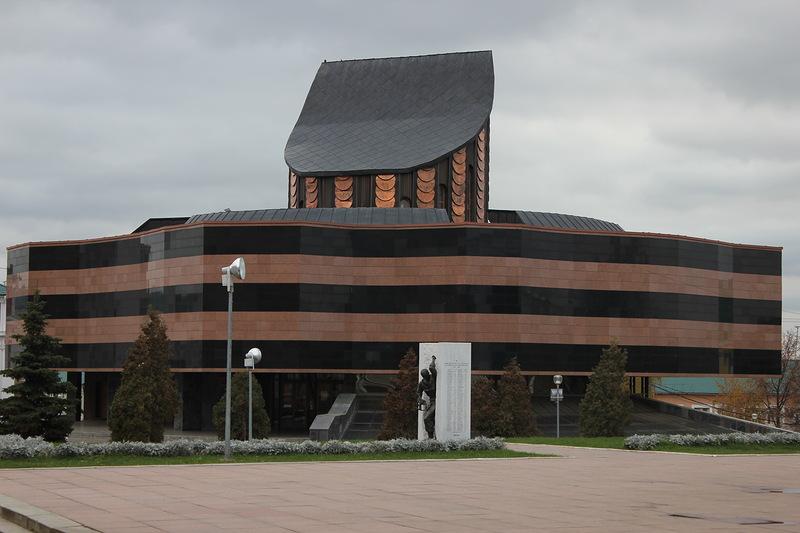 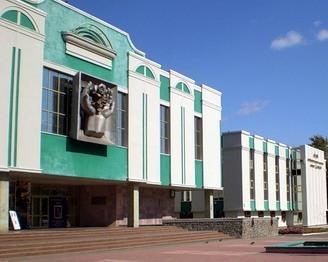 Мордовский республиканский краеведческий музей ведет свою историю с 1918 г…
В его залах находится свыше 120 старинных книг прошлых веков.
Наряду с государственными музеями насчитывается около 100 музеев на общественных началах.
Трем из них присвоен статус «Народный музей».
В 36 школе города Саранска располагается музей 1505 Сегедского Краснознаменного орденов Александра Невского и Александра Суворова III степени гвардейского самоходно-артиллерийского полка.
Самый первый школьный музей был открыт в бывшей 14 школе города Саранска.
Он посвящен военному кинооператору В.А.Сущинскому, погибшему в 1945 г..в боях за польский город Бреслау.
В университете действует 11 музеев различной направленности.
КОЛИЧЕСТВЕННЫЕ :  2, 3, 4, 8
ПОРЯДКОВЫЕ:
1, 5, 6, 7
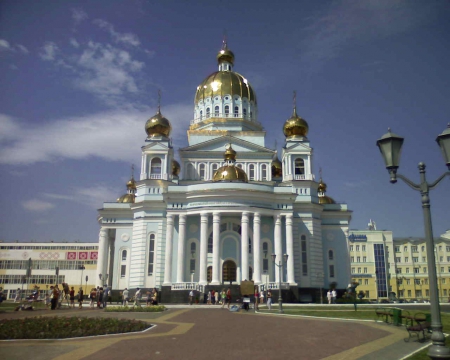 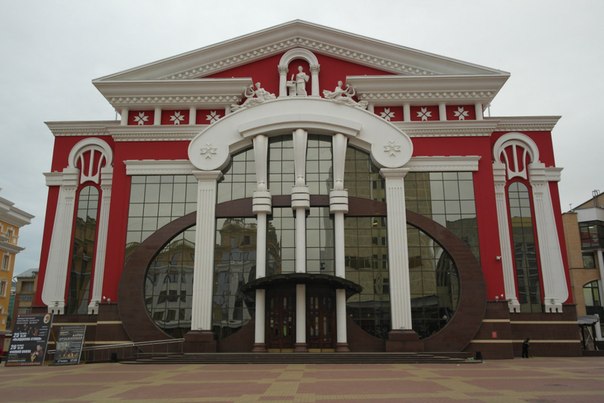 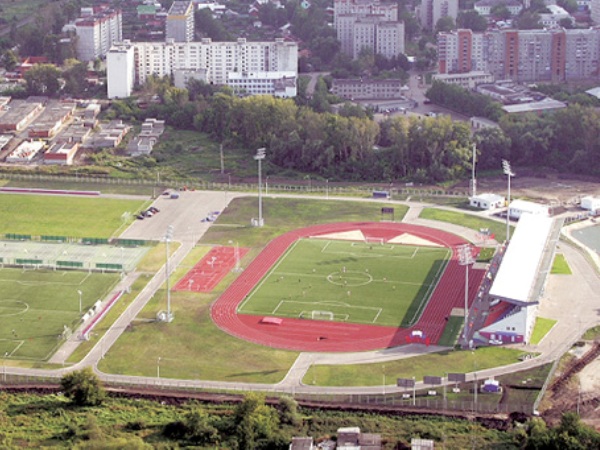 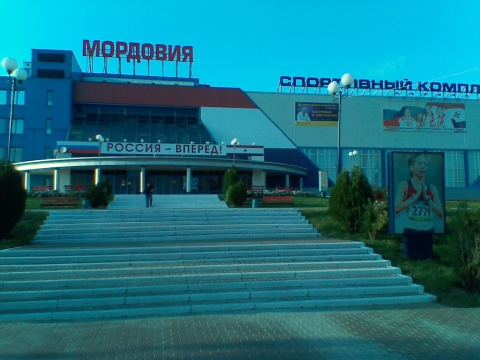 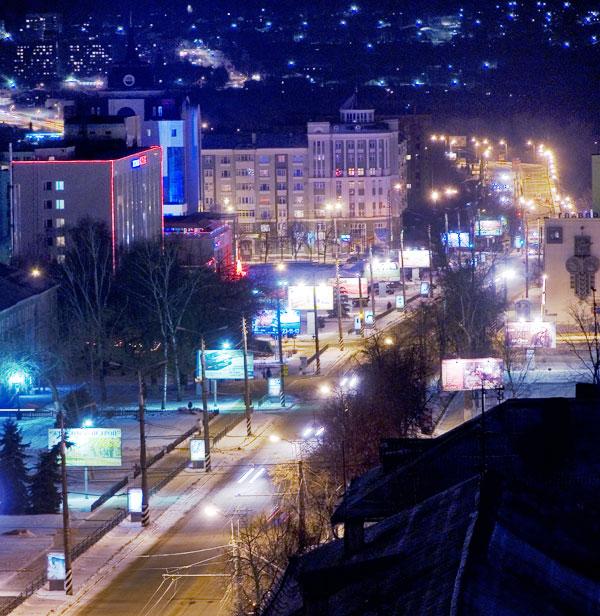 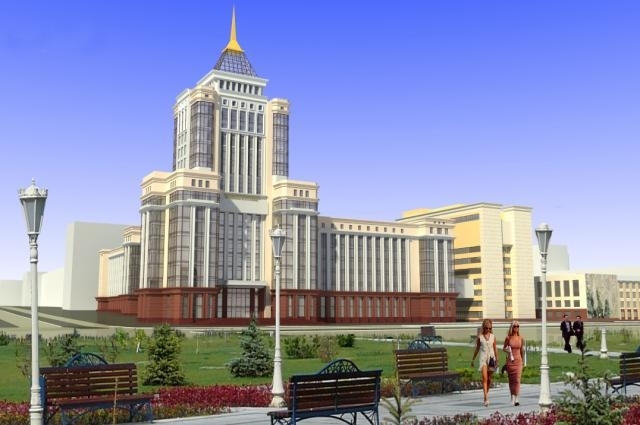 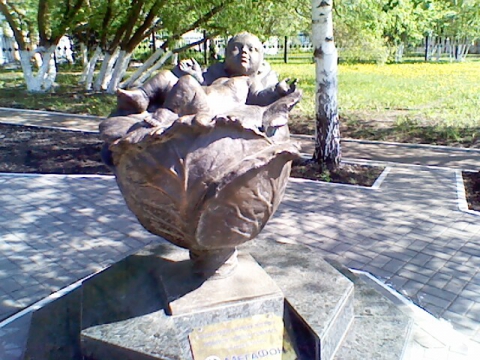 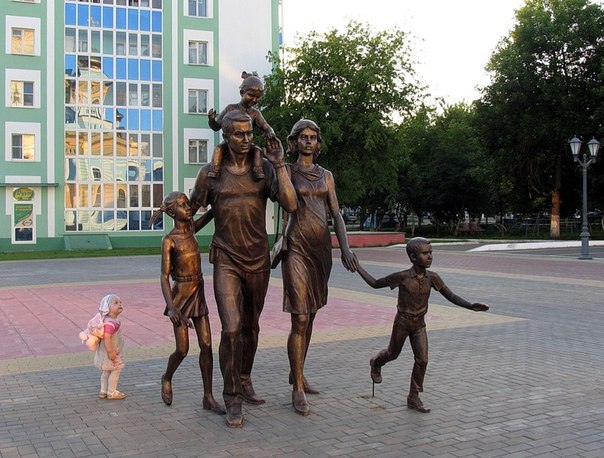 СТАТИСТИКА УТВЕРЖДАЕТ:
За прошедший год в городе родились 3973 ребенка. 
Из них 2016 мальчиков и 1957 девочек.
За январь этого года уже появилось на свет 340 детей, среди них 4 двойни.
В гостях у собирательных числительных
2 (женщины)
3 (котёнок);
4 (ножниц);
6 (ребят);
2 (мужчина);
3 (брюки);
7 (волчонок);
3 (ложка)
Исправь ошибки!
В городе больше девяносто музеев.
В городе более сорок школ.
По обоим сторонам улицы построены новые тротуары.
Двое выпускниц нашей школы занимали первые места в соревнованиях по спортивной ходьбе.
РЕФЛЕКСИЯ
Я хочу сказать,
 что урок мне…
Домашнее задание:
Стр. 162-163 контрольные вопросы и задания\
 
    Два числительных разных разрядов из примеров сегодняшнего урока разобрать морфологически.
   
    Готовиться к контрольной работе.
Всем спасибо за урок!